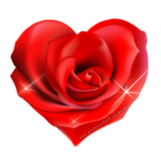 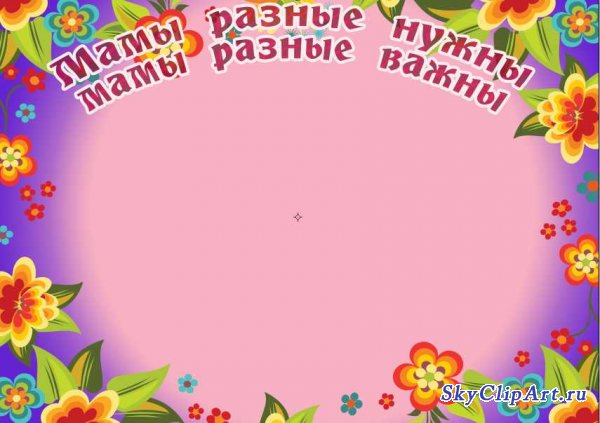 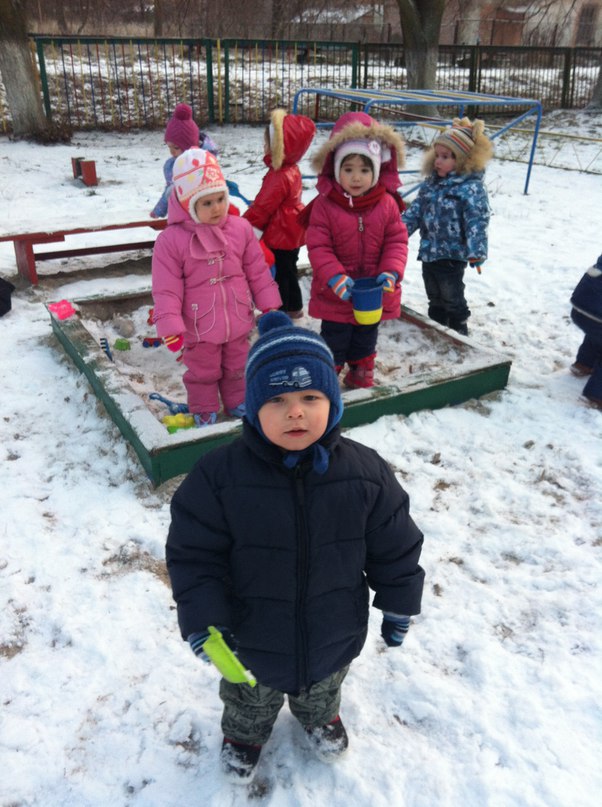 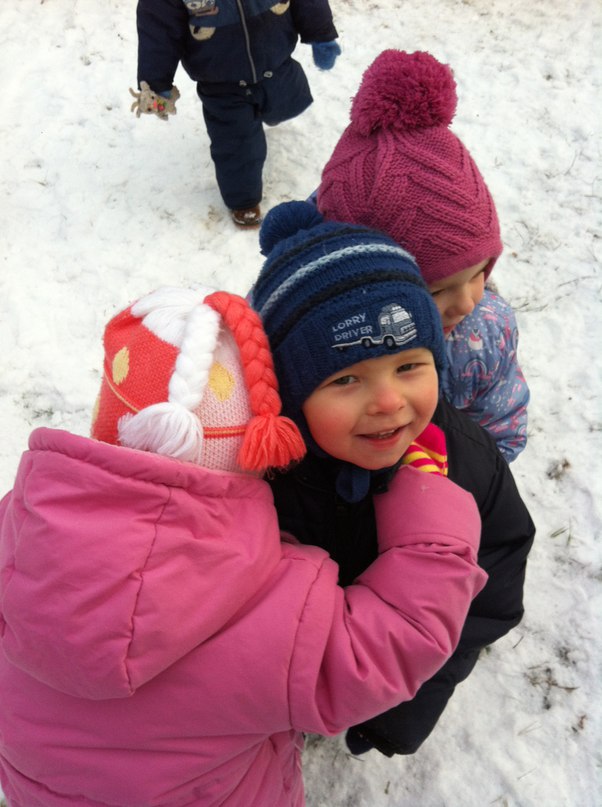 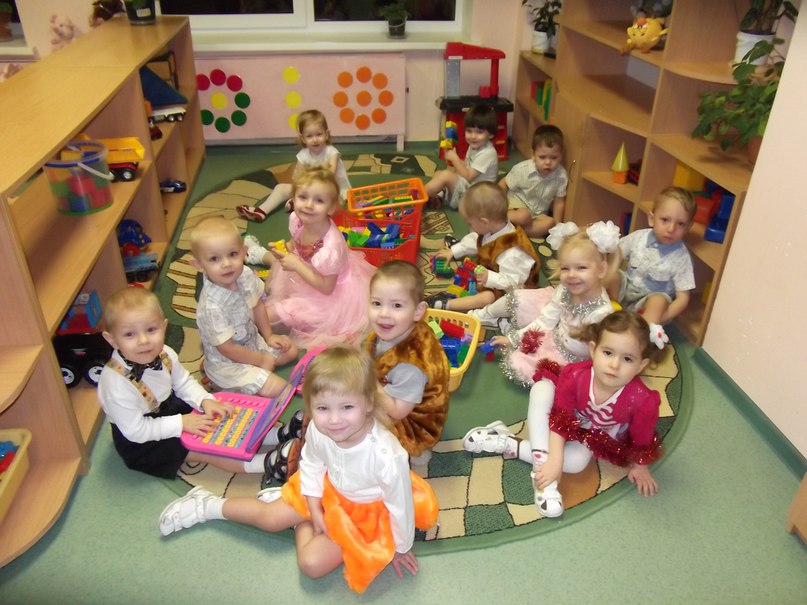 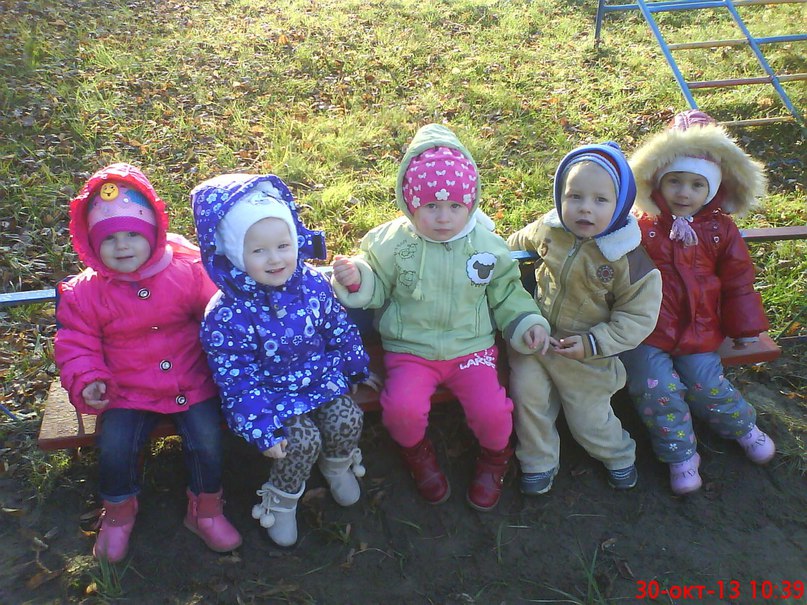 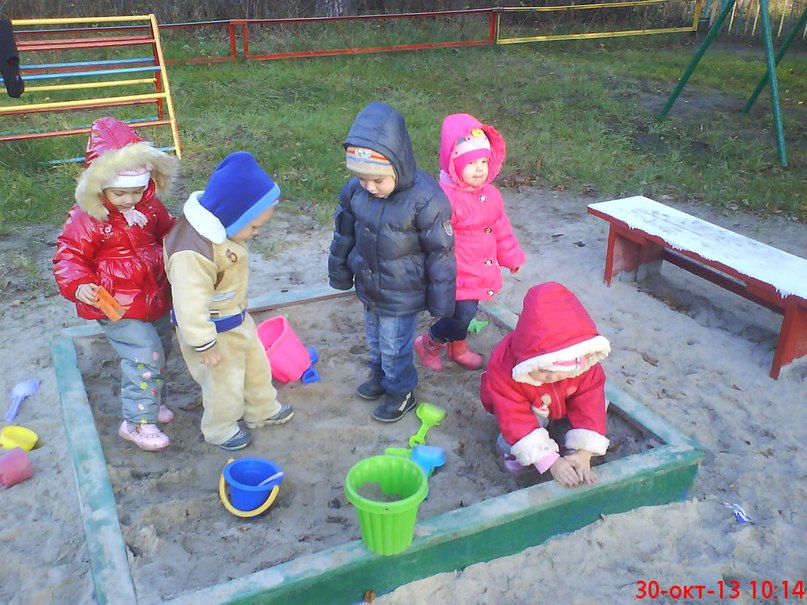 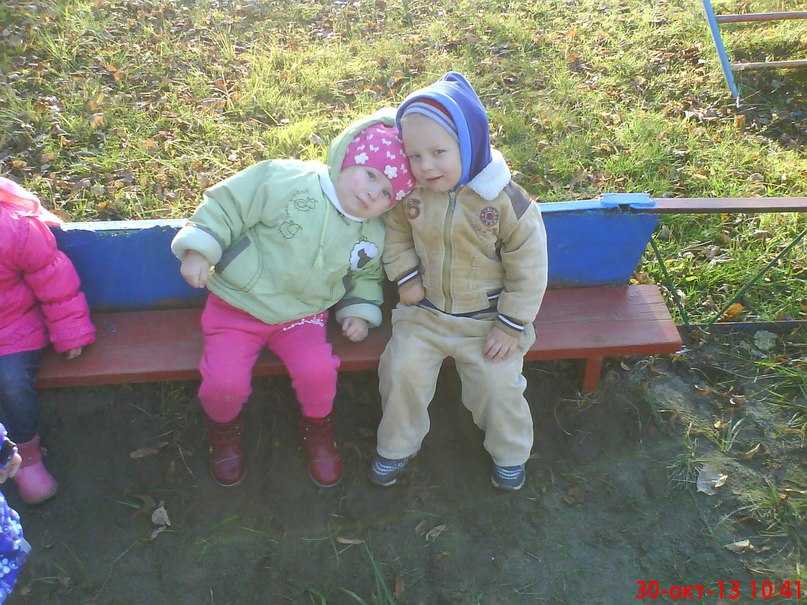 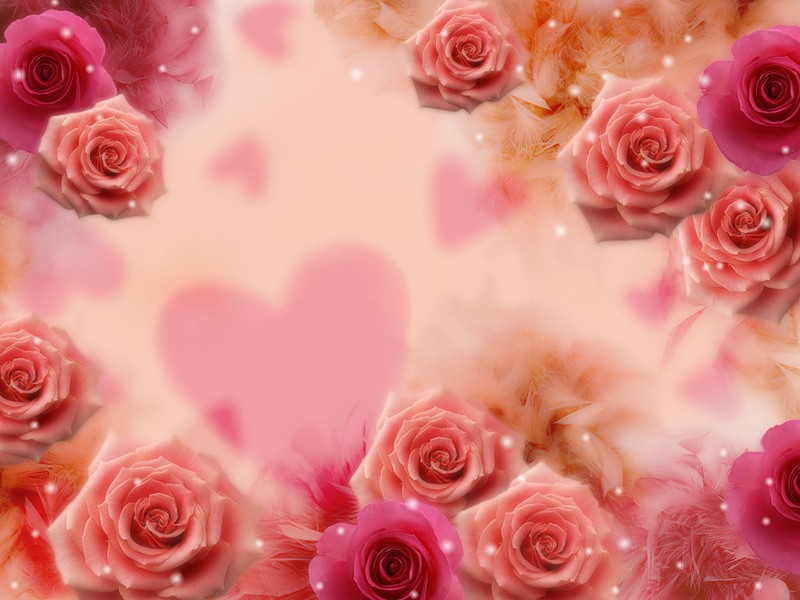 Среди весенних первых дней
8 Марта всех дороже.
На всей земле, для всех людей
Весна и женщины похожи.
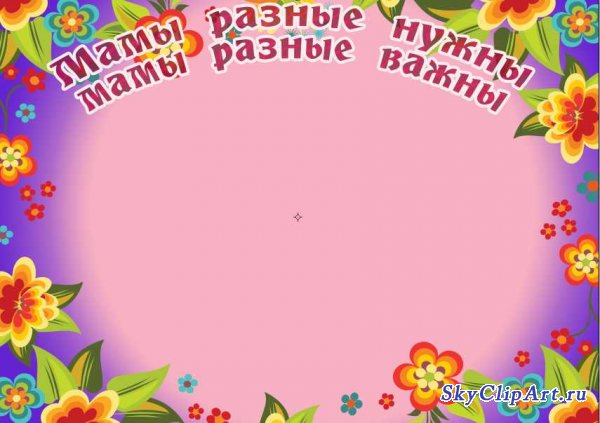 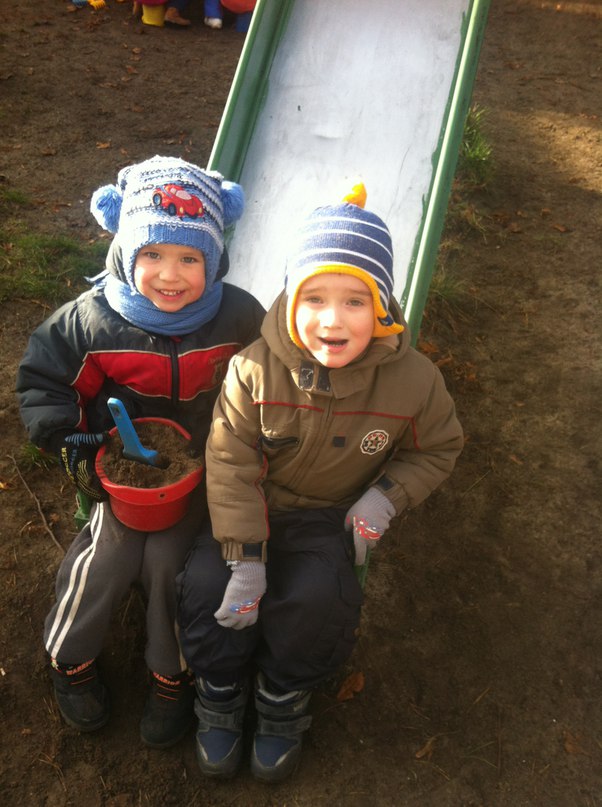 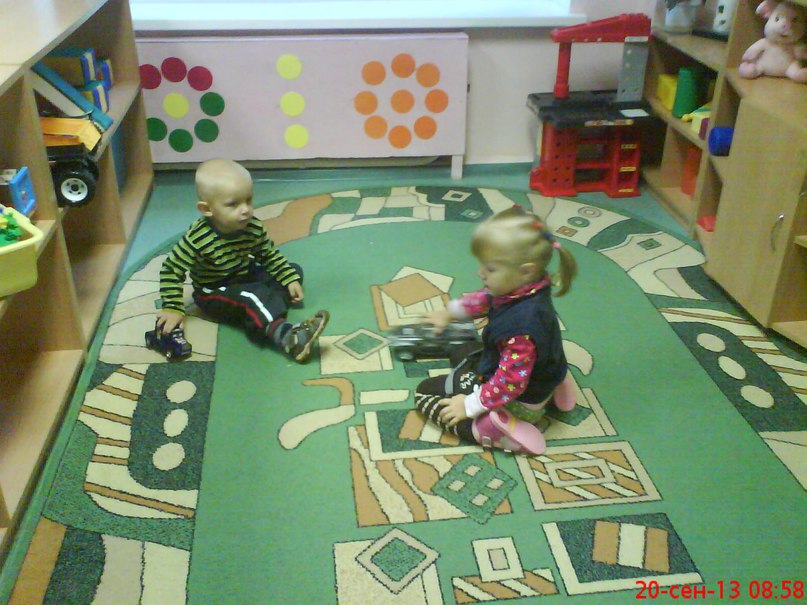 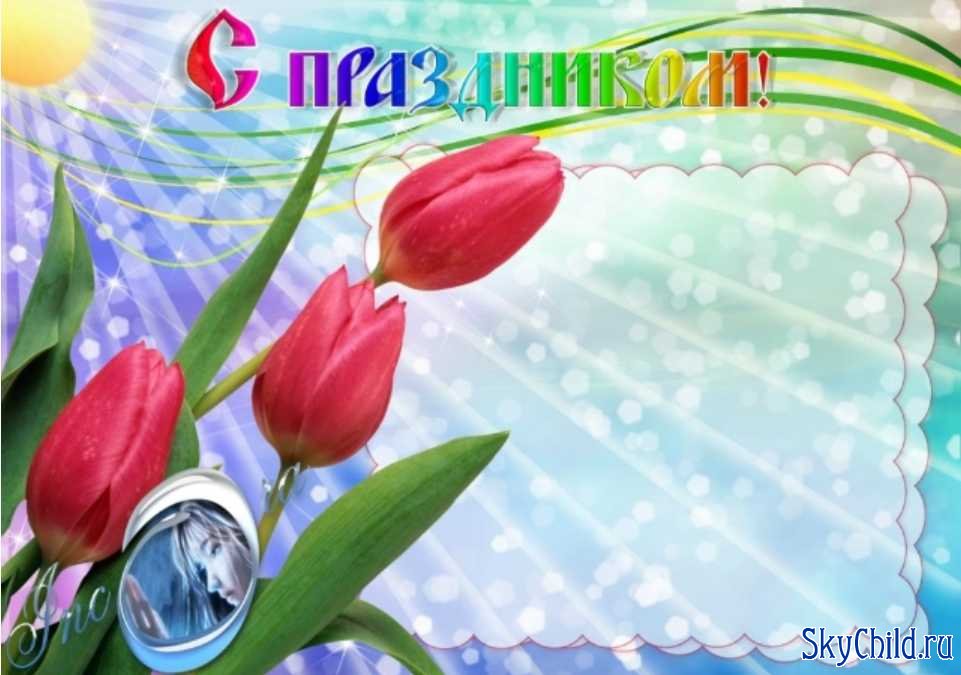 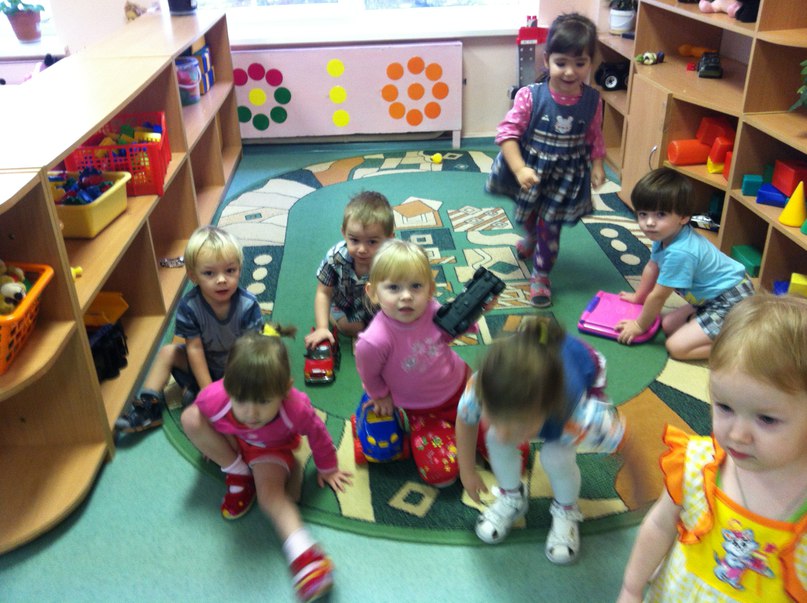 Есть много праздников 
в стране, 
Но женский день отдан Весне, 
Ведь только женщинам подвластно 
Создать весенний праздник - лаской.
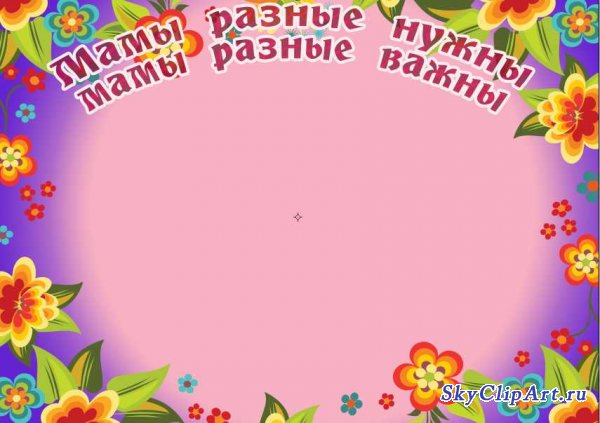 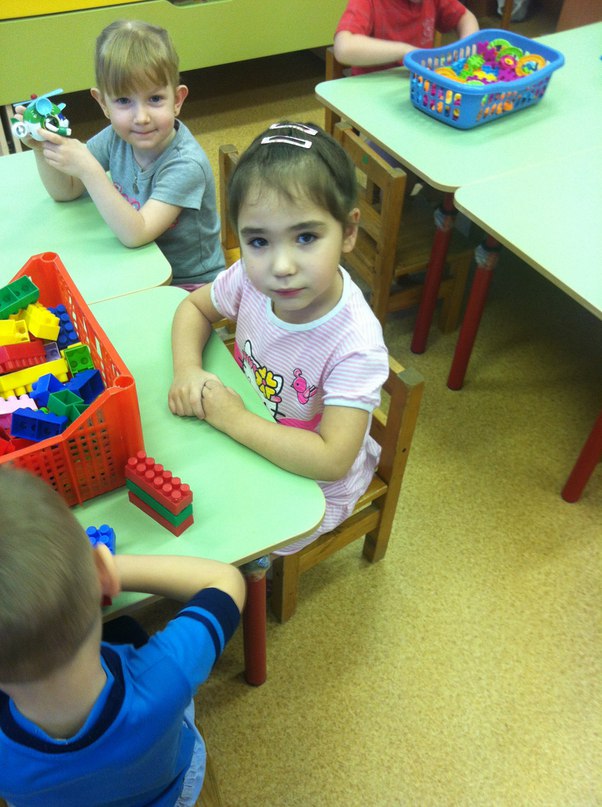 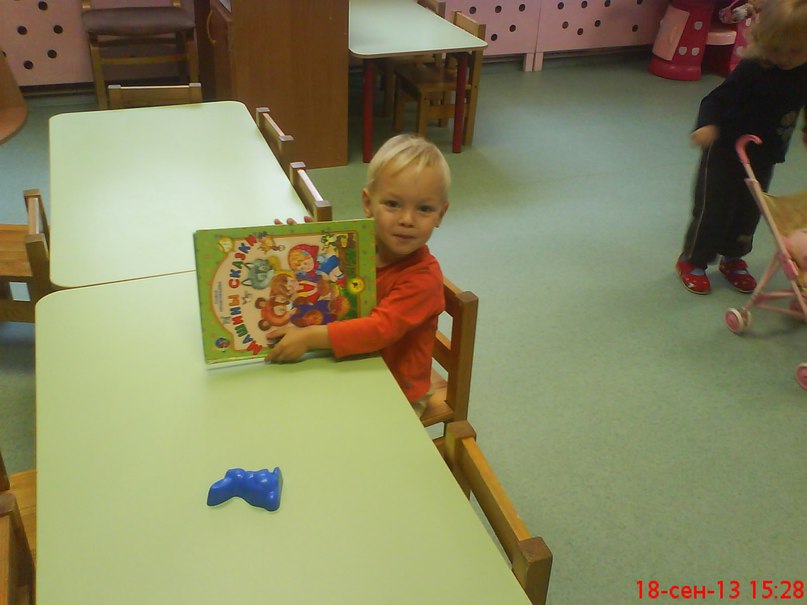 Ликуют дети: 8 Марта!Помолодейте сегодня мамы!
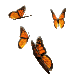 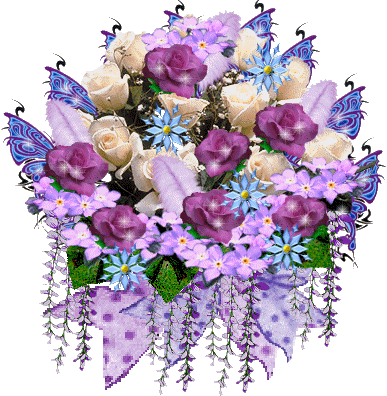 А небо мира взметнулось вон как Чтобы внучкам милым смеялось звонко!
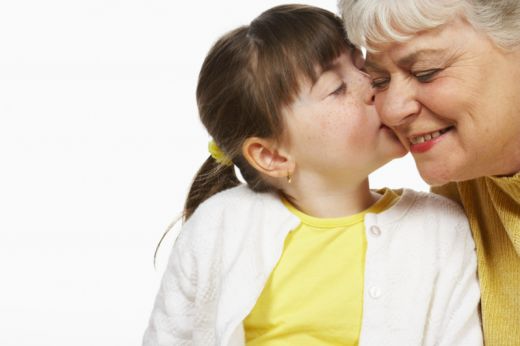 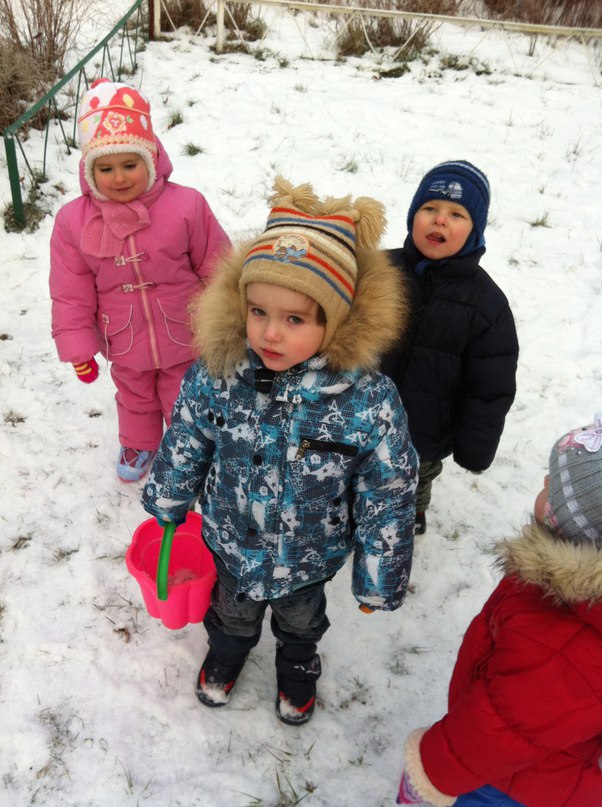 Но если даже есть где то лихо - Пусть бабушкам нашим живется тихо!
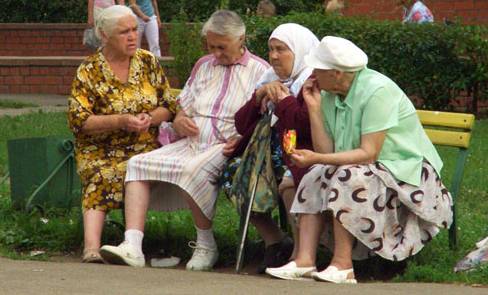 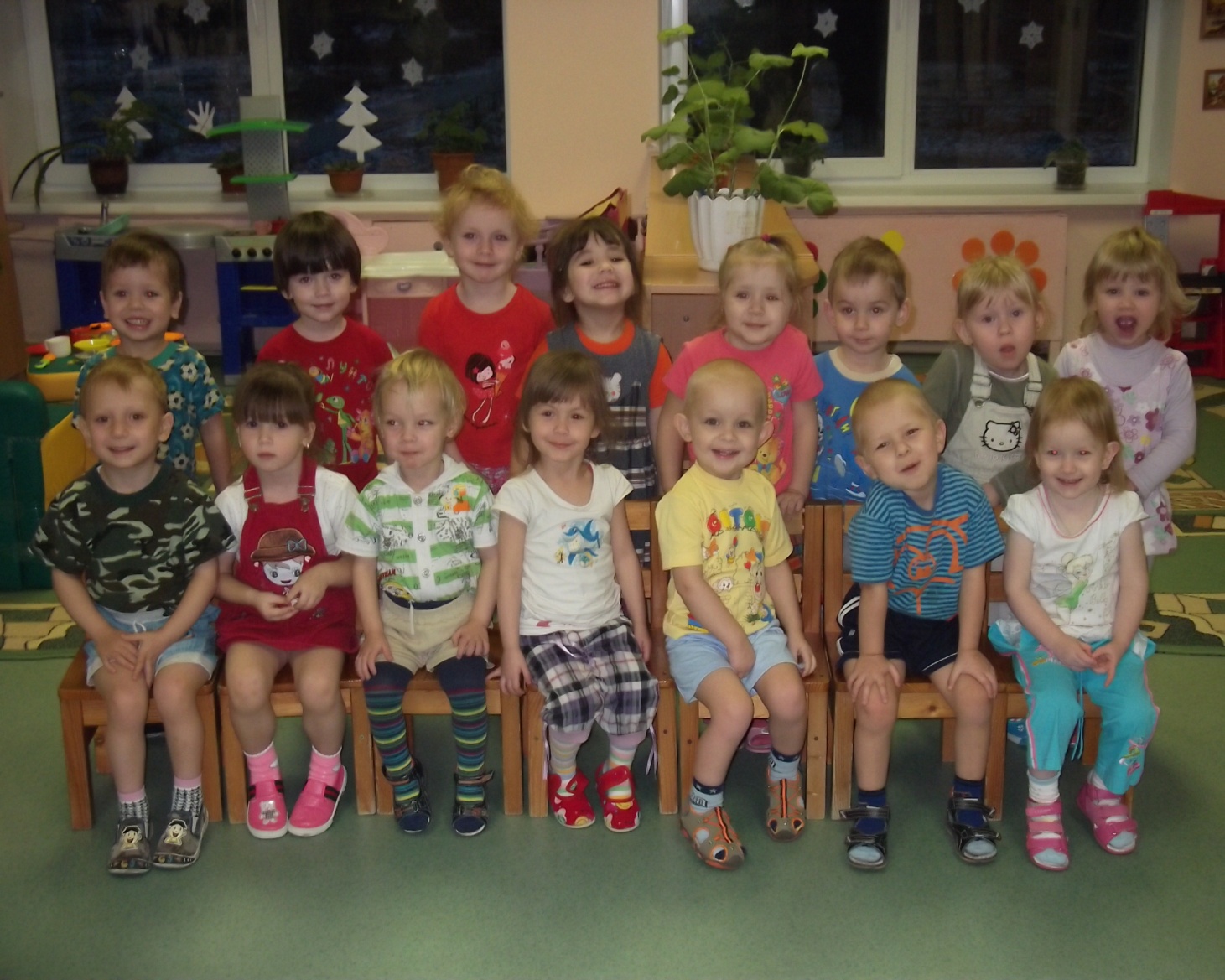 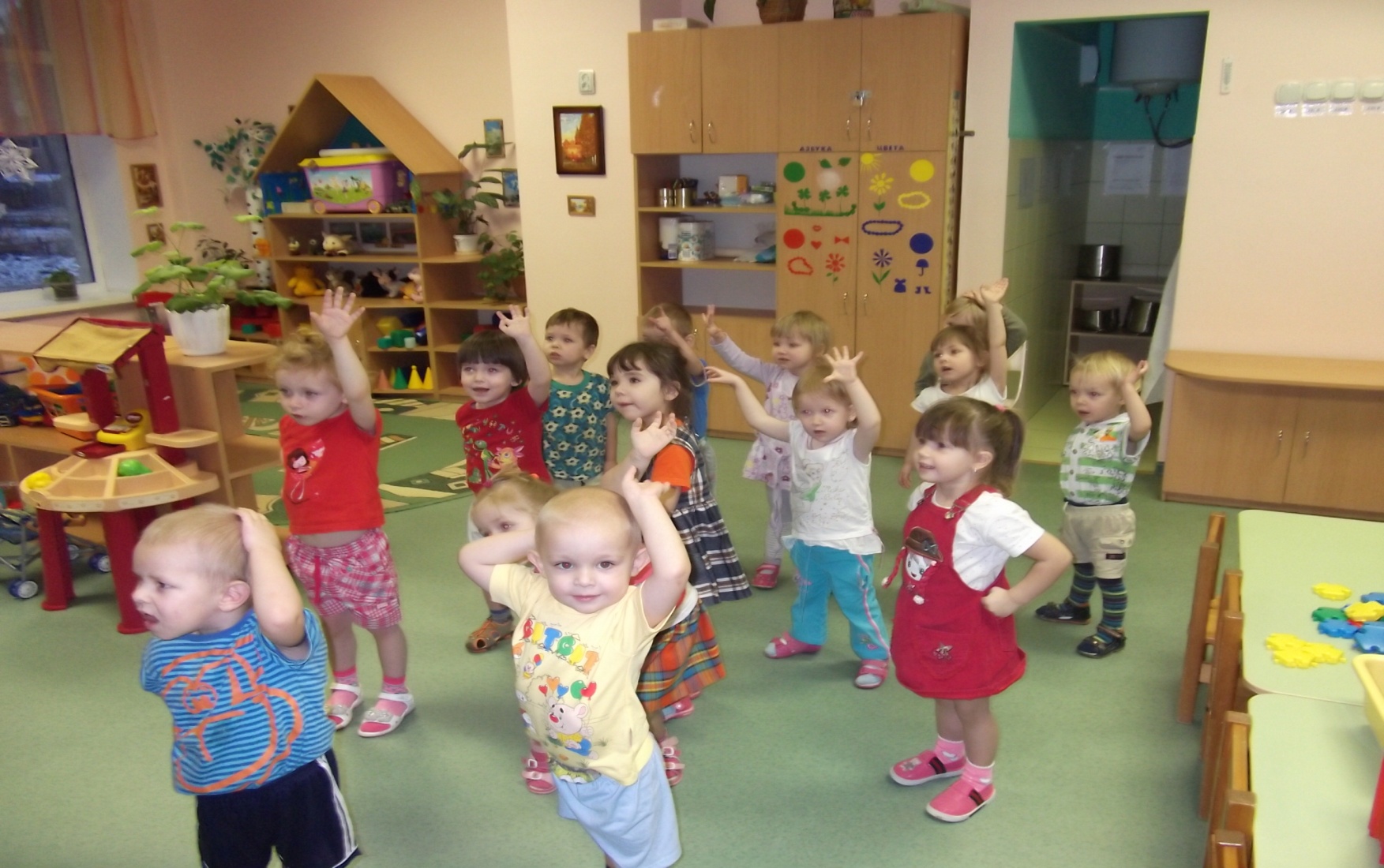 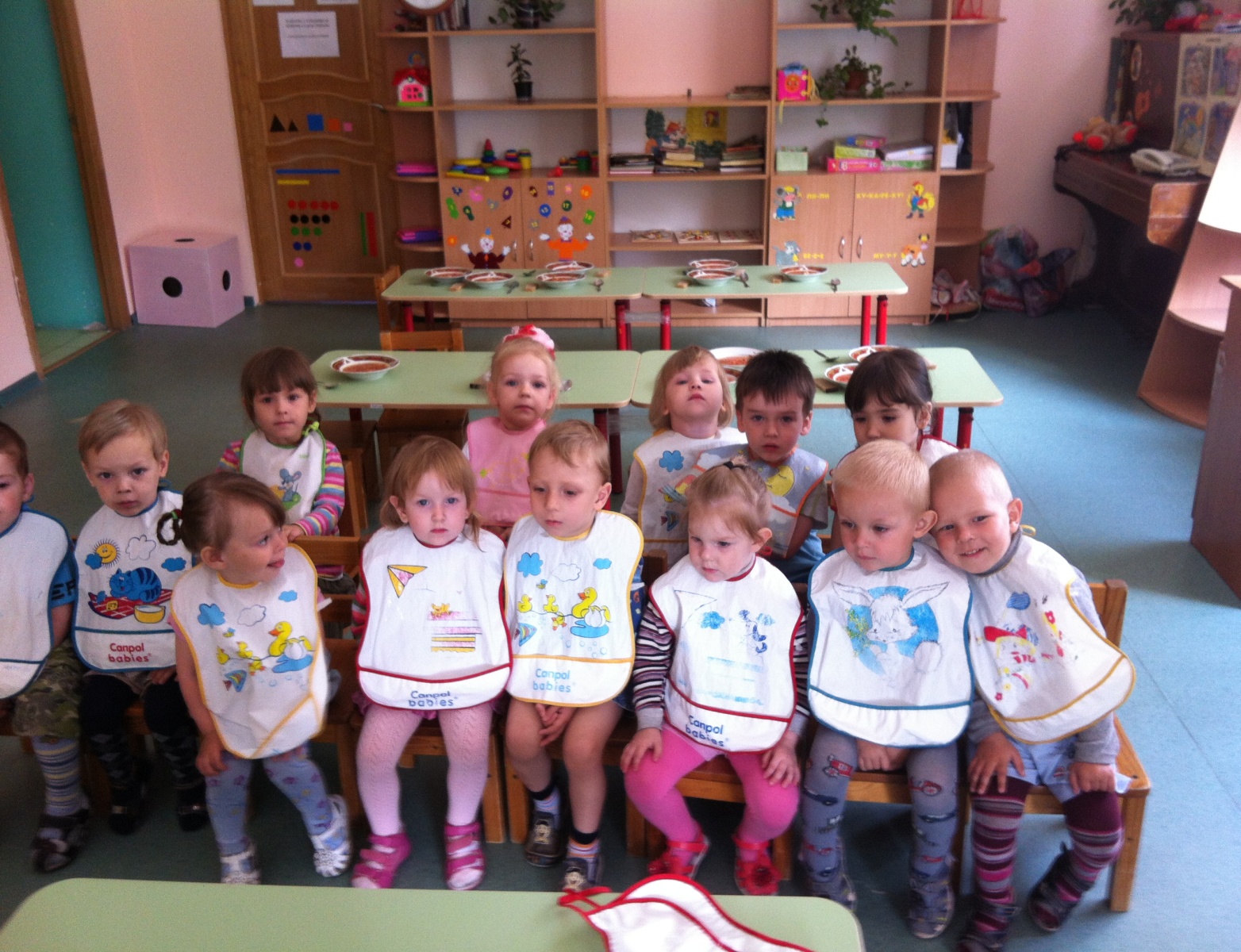 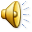